Самообразованиепедагога – библиотекаряв МБОУ «СОШ № 13 с. Многоудобное
Бжицкой 
Жанны Альбертовны
Направления, методы и формы.
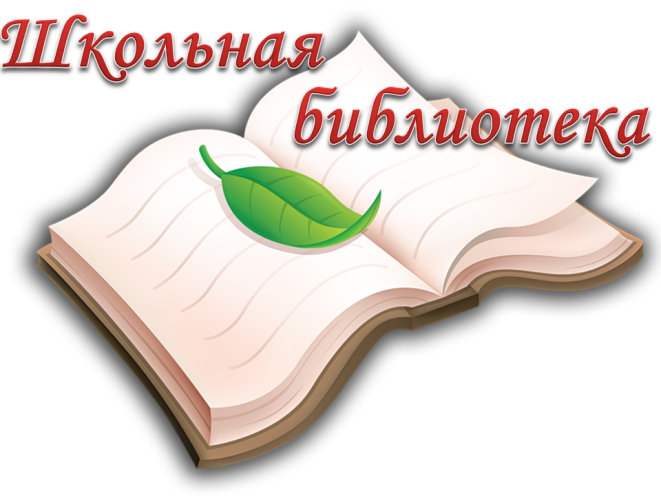 Тема самообразования:
«Совершенствование системы методической работы для создания образовательного пространства, способствующего развитию читательской компетенции и информационной культуры учащихся».
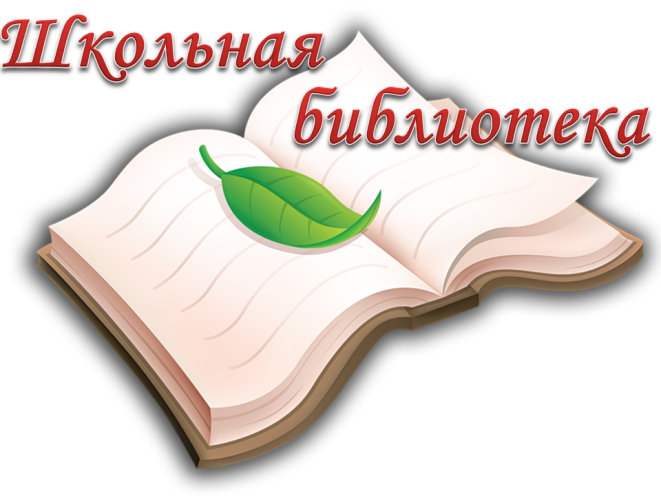 Цель: Повышение профессионального уровня и развитие творческого потенциала школьного библиотекаря
Задачи:
1. Повышение уровня информационной культуры как основы успешной профессиональной деятельности.
2. Развитие профессиональной компетенции в условиях внедрения ФГОС.
3. Совершенствование традиционных и освоение новых библиотечных технологий.
Работа над темой начата в 2019 году

Предполагается закончить работу над темой в 2023 году.
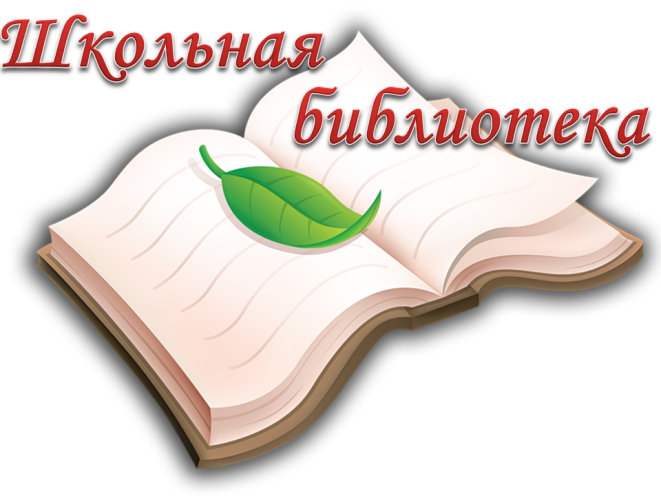 Модель трёх «С»
Самообразование

Самовоспитание

Саморазвитие
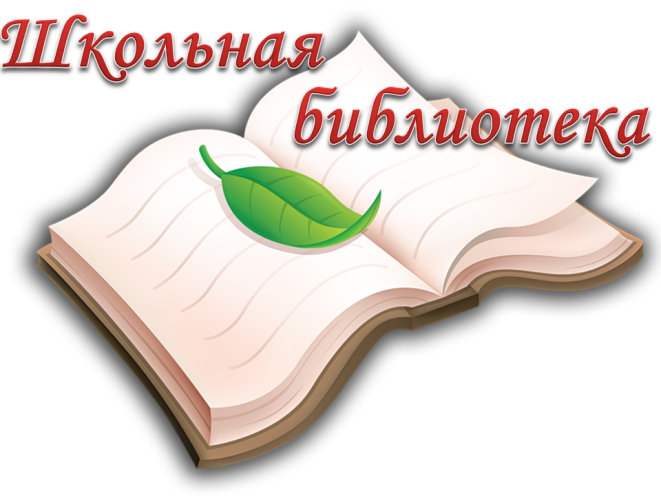 Методическая тема  определяется
интересами и возможностями библиотекаря;
‑ актуальностью в современных условиях;
- затруднениями в деятельности;
‑ региональными особенностями;
- типом образовательного учреждения и профилем библиотеки;
‑ степенью разработанности данной проблемы в теории и практике.
Направления самообразования педагога - библиотекаря
Профессиональное (Курсы повышения квалификации библиотечное дело)
Педагогическое (Ориентированное на учащихся и педагогов)
Освоение информационно – компьютерных технологий (Использование их в своей работе)
Психологическое (Имидж библиотеки и библиотекаря, общение, искусство влияния, лидерские качества, умение увлечь и др.)
Охрана здоровья ( Тематические мероприятия, выставки с привлечением специалистов)
Интересы и хобби ( ведение кружка)
Методы и формы самообразования педагога - библиотекаря
Индивидуальные: 	Групповые:
  Личное портфолио		МО библиотекарей,					семинары, 							практикумы.
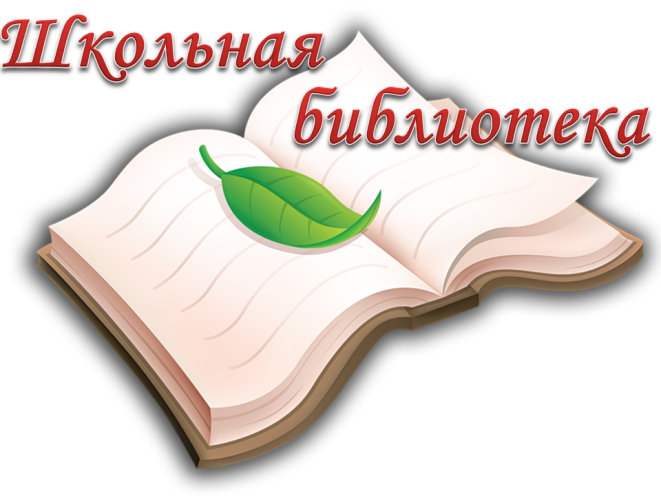 Порядок работы над методической темой:
Определение научно-методической темы;
Изучение разработанности данной темы;
Подборка материалов из проф. литературы, интернет и подготовка материала.
Разработка индивидуального плана над темой.
Выступления, творческие отчеты (МО школы, родительские собрания, МО библиотекарей района)
 Разработка и проведение открытых мероприятий по собственным, новаторским технологиям.
Основные этапы работы
Прогностический  (1 год работы)
Практический ( 1-2 год работы)
Обобщающий  ( 3 год работы) 
Внедренческий (4 год работы)
Подведение итогов (5 год работы)
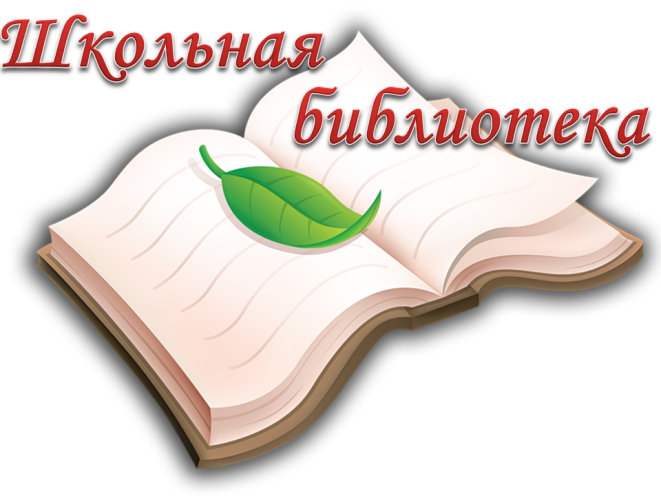 Результаты первого года работы:
Изучение содержания данной темы через различные образовательные платформы.
Курсы повышения квалификации  - Автономная некоммерческая профессиональная образовательная организация 
«Многопрофильная Академия непрерывного образования» по теме:  « Теория и практика педагога – библиотекаря» в объеме  108 часов, октябрь 2019г.
- ООО «ИНФОУРОК» «Методика и технологии работы с современными, автоматизированными системами библиотек и современных информационных центров в условиях реализации ФГОС»108 часов июль 2020 года.
- ООО «Высшая школа делового администрирования»
   «Правила гигиены. Особенности работы образовательной организации в условиях сложной санитарно- эпидемиологической обстановки. Использование новейших технологий в организации образовательного процесса» 72 часа август 2020 года.
- ООО «ИНФОУРОК» «Дистанционное обучение как современный формат преподавания» 72 часа август 2020 года.
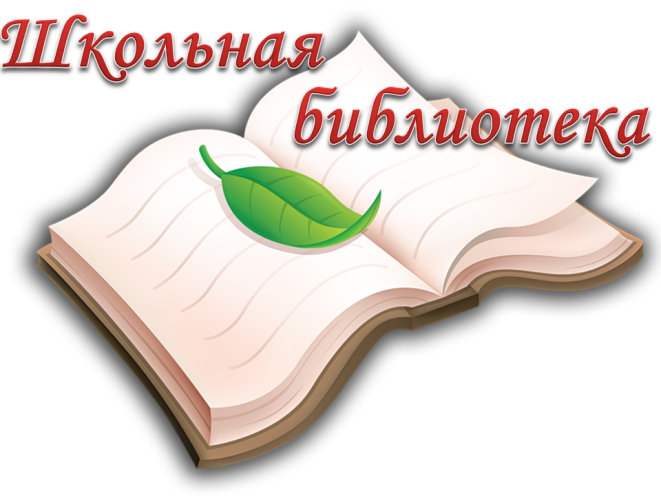 Спасибо за внимание!
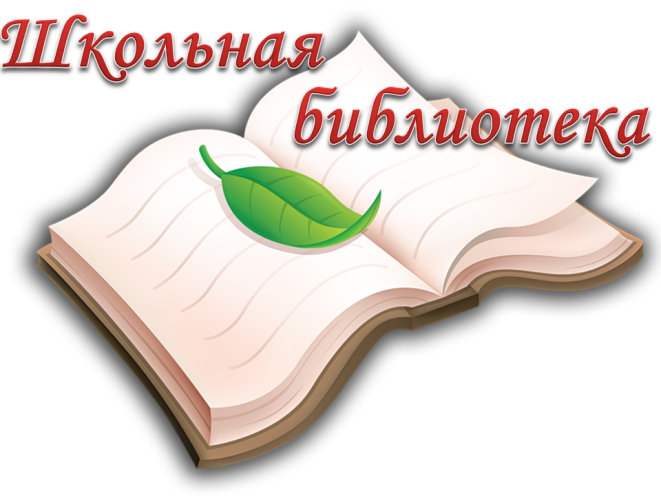